Effective Ways to Communicate with your Elected Officials
Julie Ford Musselman
Columbus Collaborate Summit
October 9, 2014
[Speaker Notes: Thank you __________ for the kind introduction and for having me here in Columbus today.

I’m going to start by sharing a little about the organization I represent, GACVB.]
Georgia Association of CVBs
The Georgia Association of Convention and Visitors Bureaus is an organization comprised of 83 diverse tourism bureaus throughout the state of Georgia
Georgia Association of CVBs
Unified voice of Georgia’s destination marketing organizations 
Provide industry education and professional development opportunities to members
The mission is pursued by:
Providing continuing education for our members
Exerting its collective influence in matters which may impact the local or state tourism industry
Positioning the tourism industry as an important economic generator in member communities and the state; and increase the awareness of the industry
[Speaker Notes: GACVB’s ongoing advocacy efforts ramped up in 2010 when the organization we partnered with to provide legislative representation disbanded.  We began educating ourselves about the process and took some time to develop a plan.  Following are some tips I’ve learned over the past few years about communicating with your elected officials, and I’m happy to share them with you today.]
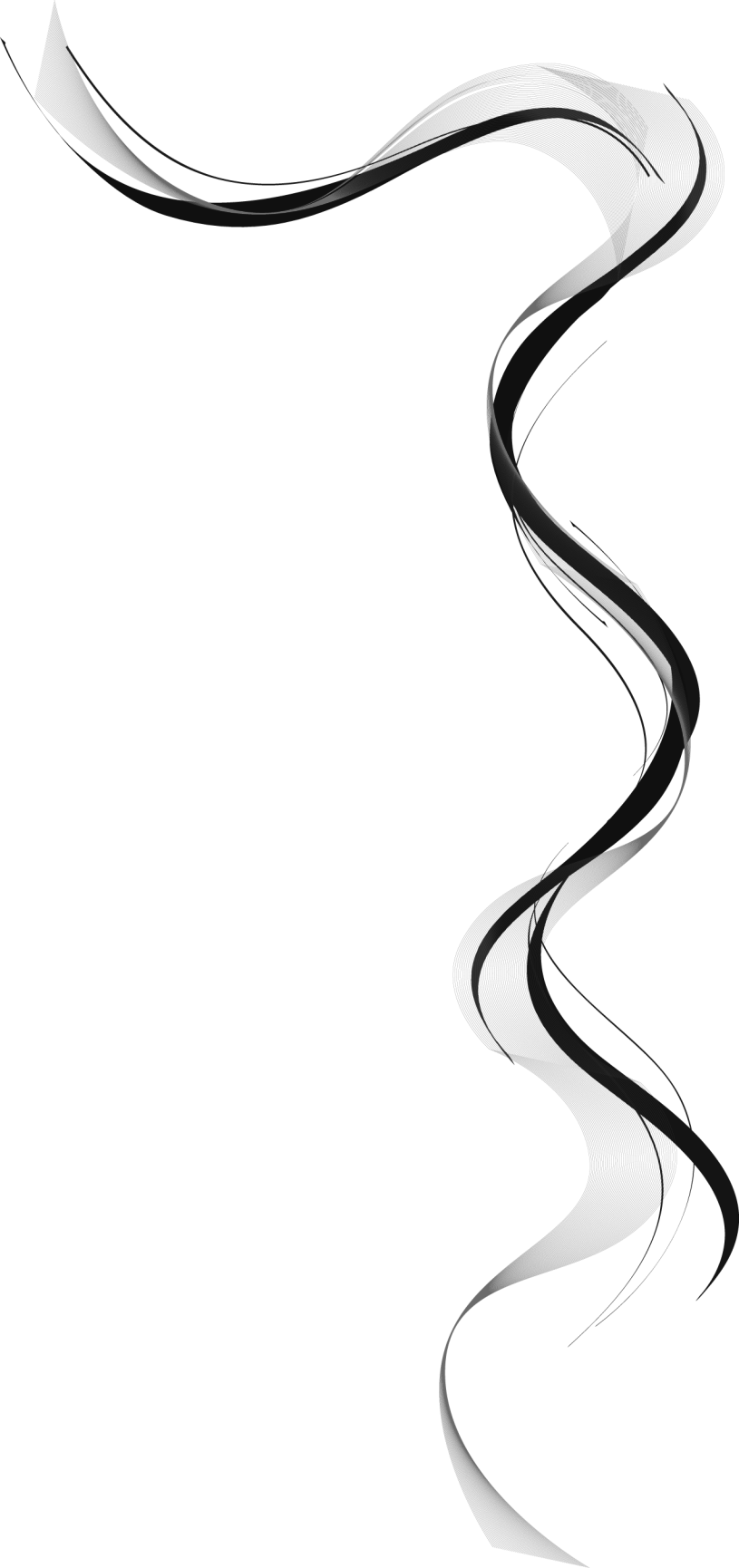 Why should you develop relationships with your city, county and state-wide 
elected officials?
Your Constitutional Right
Amendment 1 of the United States Constitution:

Congress shall make no law respecting an 
establishment of religion, or prohibiting the 
free exercise thereof; or abridging the 
freedom of speech, or of the press; or the
right of the people peaceably to assemble, 

and to petition the Government 

for a redress of grievances.
[Speaker Notes: Anyone can do this.
I’m a voter.
I’m a Georgian
I’m an American
I can do this.]
Put Yourself in Their Place
Doing a good job
Making a difference
Getting re-elected
Want to help you
Not an expert in every issue 
Limited time frames
Conflicting pressures
[Speaker Notes: Try to put yourself in the place of government officials. Consider these perspectives before you start
trying to influence them. The officials are usually concerned with:
...doing a good job for the state and for the voters who elected them.
...getting re-elected, knowing consensus and constituencies are vital to re-election (or keeping the job
as an appointed or career service professional).
...wanting to help you.

...not being an expert in every issue and thus counting on you for accurate information.
...accomplishing as much as possible in limited time frames.

...conflicting pressures which require a great deal of information gathering and thought before
decisions are made.]
Providing a Service
Citizen representation
Pursue their own professions
Part-time job for most
Limited resources
Required to act on a variety of issues

They NEED expert input on issues.  By educating them on your issue you are providing a service for them.
Advocate from a position of fact and research
[Speaker Notes: Having to consider hundreds of bills and issues while not being proficient in any of them.

One of our member’s famous closing line is “Whenever you hear the word tourism, you just give me a call.”  Be their go-to gal or guy for your business and/or industry.]
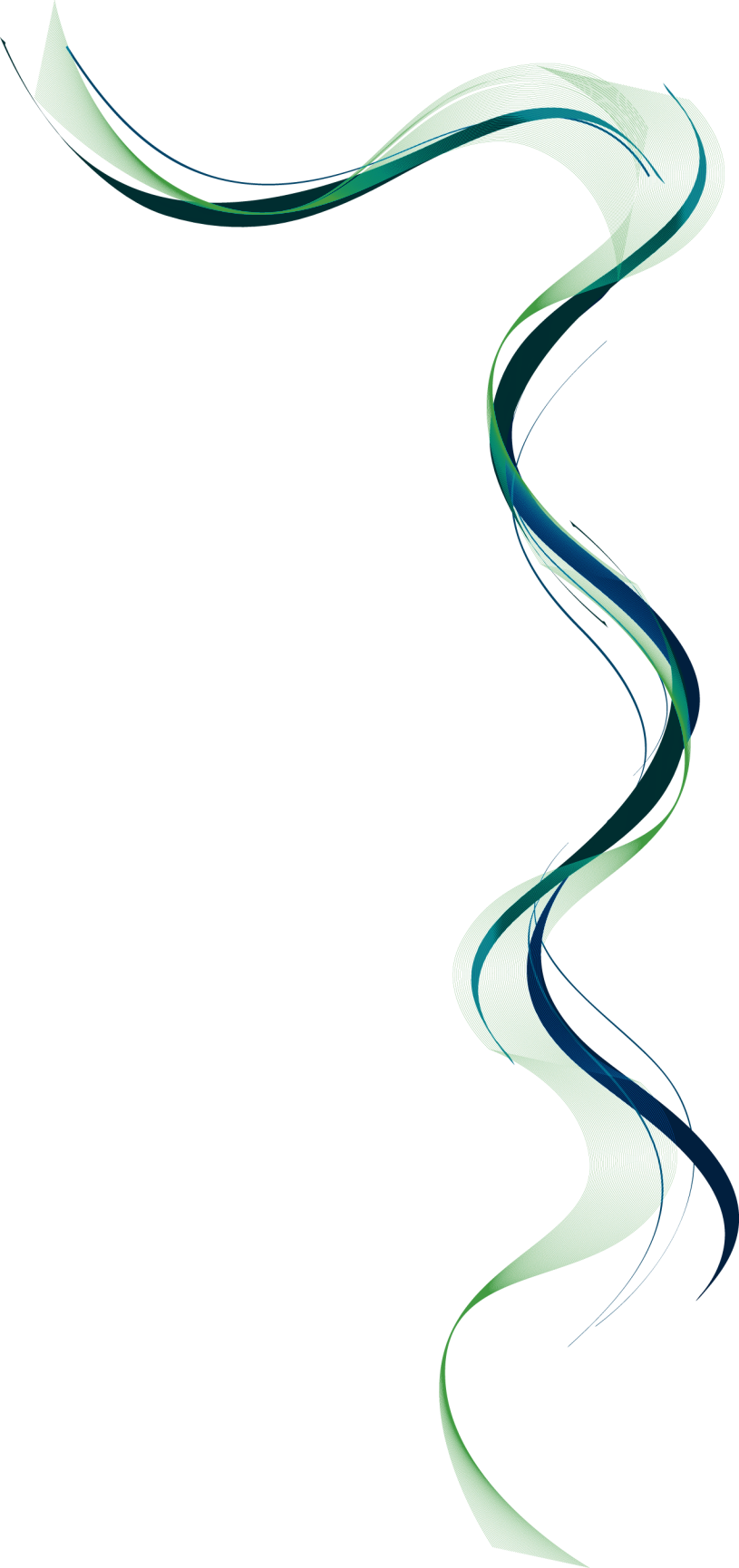 Advocacy Goal 

develop a year round relationship with your elected officials.
Not just when the hot issues arise!
[Speaker Notes: For Even Greater Success In Influencing your Elected Officials, Create A “Year-Round” Relationship -
Most people and organizations visit lawmakers or state regulators when they need something. It is
rare that someone visits or corresponds with an official to offer to help THEM or just to keep in touch.
Do everything you can to be rare in this regard. By helping them do their job, you increase the chance
that they may want to help you do yours.]
How To Start
Determine your objective
Research your issue
	Develop accurate, up-to-date information
	Use respected sources
Develop your message and focus on it
Create your Elevator Speech
Determine who the biggest players are and
	seek opportunities to educate them 
Calendar elected official appointments
[Speaker Notes: Respected sources - (publications, studies, statistics, case studies & anecdotes from constituents)

Refine a short spoken presentation-
	your Elevator Speech
two minutes long
 Use a 3 x 5 card with four bullet points as a memorization tool
 Describe what you do and how you do it well for your community
Polish it and practice it 

Put them on your calendar and make up a reason to go see them every 60 – 90 days depending on the issues at hand.]
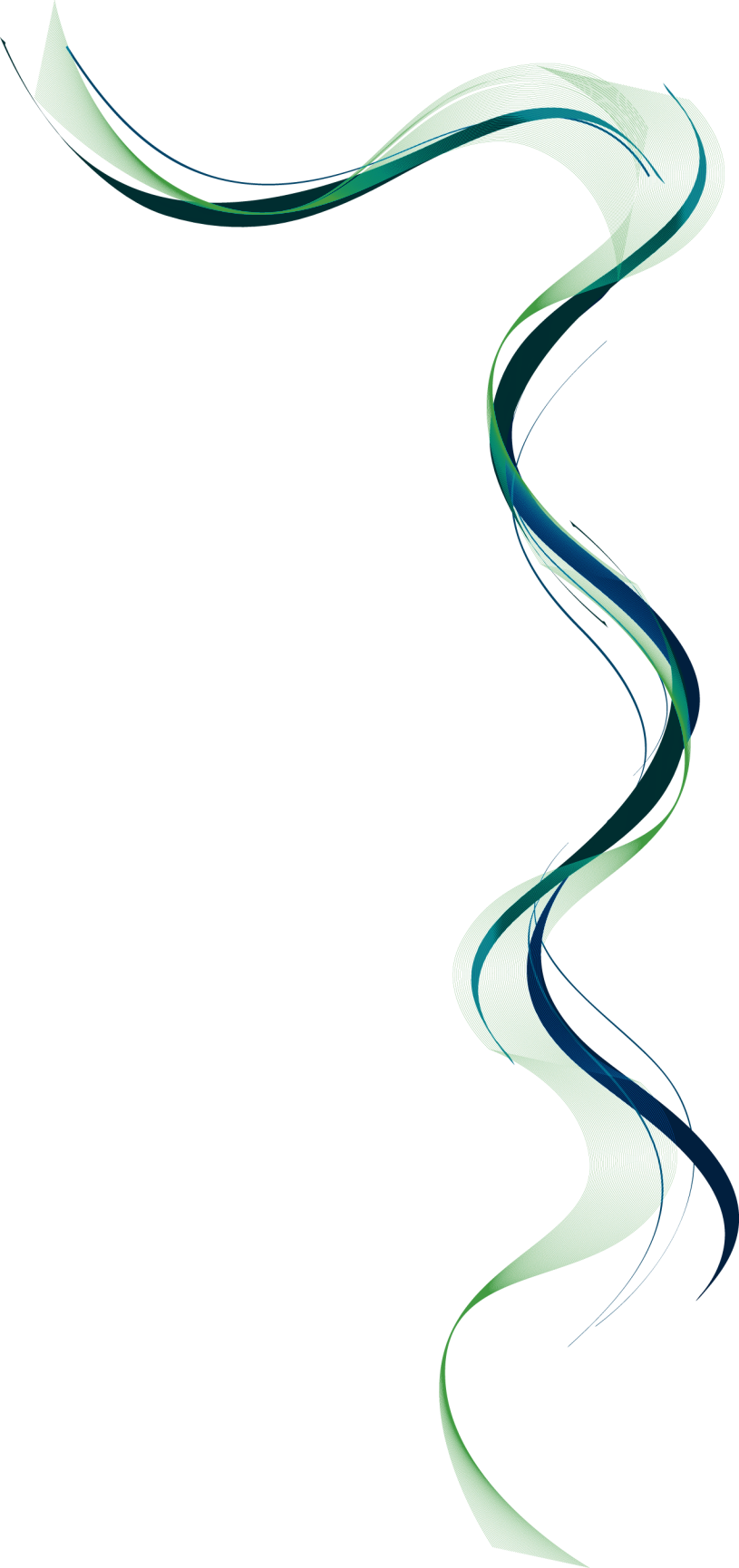 Seek Allies
Whenever possible, create a formal or informal team
Share information and expertise
Provide moral and practical strength
Present a broader scope of influence
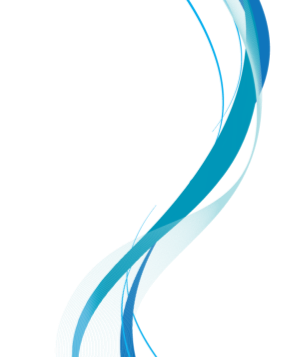 Learn the Landscape
Citizen Representation
Minimal Staff Support
Short Window of Time
Partisan Breakdown


Titles Do Matter
Know Your Allies
Know Your Issues
Know Their Issues
Information Is Power So Stay Informed
Tools in Your Toolbox

Your Elevator Speech
Supporting Documentation
One Page Summary
Your Reputation
Individuals with influence 
News media
Phone/email campaigns
[Speaker Notes: Develop “a story” in your community
 Example: In Lula, the North Georgia Canopy Tour opened in April 2010 with the help of a grant from GDEcD. It employs 45 people and is expanding its facilities enabling it to hire more Georgians and generate more tax revenue for the state.]
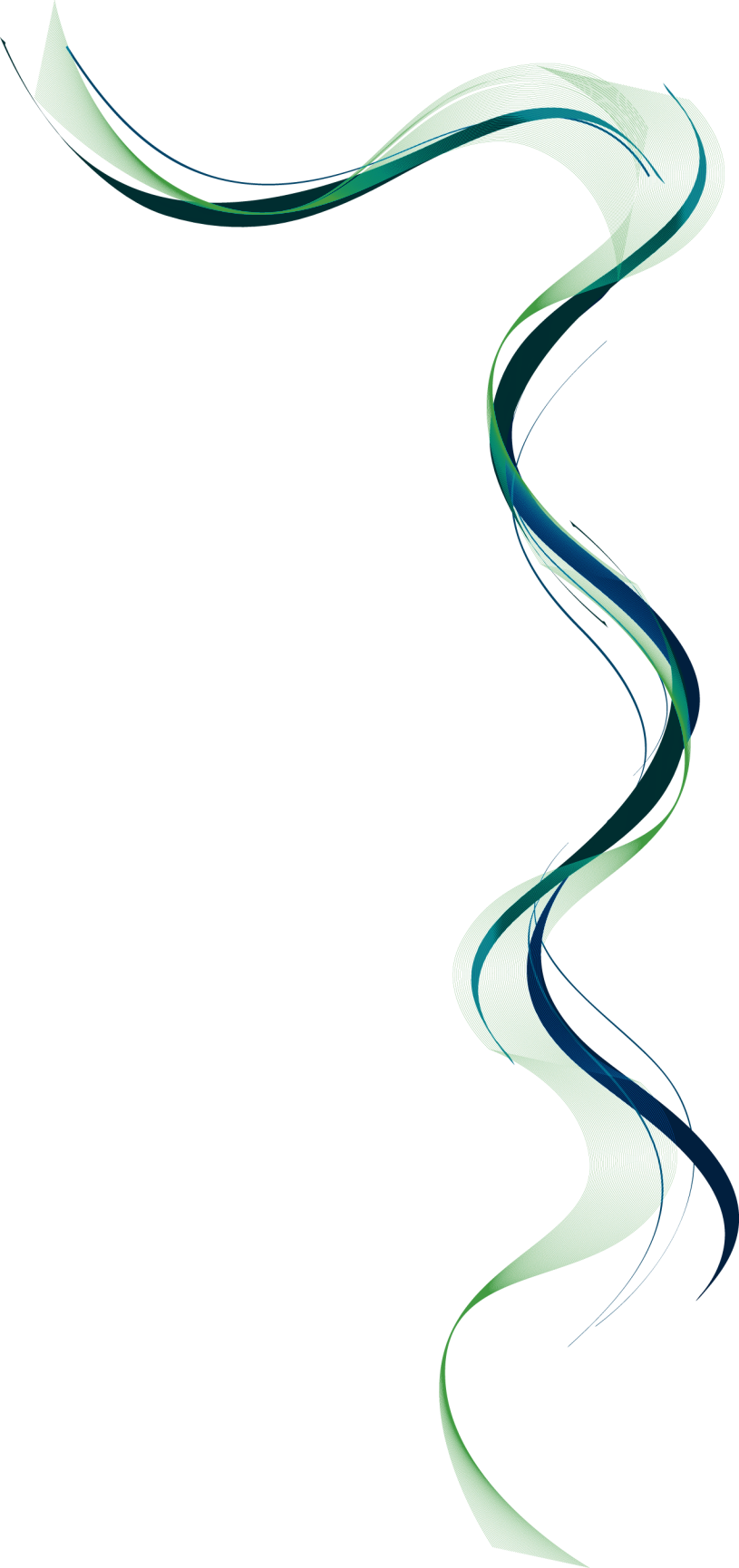 Many ways to reach an Elected Official

In-person
Telephone
Correspondence
In-Person
Preferred and most effective
Opportunity for give and take
Body language and other non verbal factors
Not always an option,  often not a timely option
Always be professional and well prepared
Be polite - say please and thank you
In-Person

Be friendly
Be calm
Be brief
Be clear
Confirm their understanding of the issue
Be prepared for questions
Seek their feedback
Ask for a commitment
Leave behind information about your issue
    and your contact information
[Speaker Notes: Be brief, but be thorough, telling both sides when possible

Ask for a commitment and be very clear on their response]
Tips for Meeting with Elected Officials
With an appointment:
Be respectful of time – do not be late or overstay
Introduce yourself – provide contact info
Be prepared – present issues in a concise manner
Do not answer questions if you do not know the correct answer - get back to them with info
Do not argue if he/she does not support current issue/request – will need them in the future
Provide a one-sheet as a leave behind
Follow up with written email/letter
Tips for Meeting Elected Officials
With no appointment:
When you have the opportunity to speak to a legislator at an unplanned meeting/event
(Examples: fundraisers, receptions, social events, etc.)
Respectfully address by title/shake hands
DO NOT GO INTO DETAIL ABOUT AN ISSUE
Answer their questions in concise manner
Do not address them about a problem
Let them know you would like to call later for an appointment
Telephone
Can be effective
Helps to have started building the relationship first
Opportunity for give and take
No non-verbal feedback
Often more convenient for elected officials
Be sensitive to the elected official’s situation
Be prepared (use notes) 
Be friendly
Be calm
Be brief  (calling can actually save time)
Be clear
Leave it on a positive note
Correspondence
Letters, emails, faxes, and even text messages
Do not communicate with form letters
Very practical way to be thorough
Use attachments when necessary and practical, but don’t overdo it
Written correspondence leaves a trail to prove prior contact
Written correspondence can make it easier for elected officials to carry your message for you
Be as brief as possible
Be clear on the issue and next steps
Leave it on a positive note
[Speaker Notes: Be as brief as possible (one page is best, third pages are never read)
Be clear on the issue and what the elected official should do – what action you want them to take – ask for the business]
Follow-up
Send a thank-you letter or note
Make sure commitments are being kept
Remember that policies and personalities can change
Stay Informed 
Analyze your efforts and results every 6 months
[Speaker Notes: Send a thank-you letter after any visit or telephone contact. Restate your case briefly and provide any information you may have promised during your meeting. This gives you a second chance to make your point.Make sure decision-makers are keeping to any commitments they have made.--> If you have been unable to obtain commitment or support, follow-up later.  Policies and personalities can change!--> Stay informed - Make sure you have long-term follow-up ­ are laws / policies / commitments being properly implemented? Remember there is a difference between policy and practice!--> Analyse your lobbying efforts - your successes, your disappointments and what you have learned. Share your findings with members of your group and with others.]
Rules to Live By
#1	Never misrepresent  the facts
	Never, … Ever,… Ever… under any circumstances!

#2	Ignorance is no excuse for breaking rule #1
	If you don’t know the answer, say you’ll find out and 	get back to them

#3	When they Say Yes… Stop Talking

#4	Don’t shrink your world (partisanship, grudges, etc.)

#5	Learn how to count votes – know the vote
Review
It’s your constitutional right to get involved
Decision-makers and elected officials are part-time and need solid information
Develop your message, stick to it, and back it up with facts
Target the key decision makers
Seek allies and build a team
Be resourceful:  on the telephone, in person and in your correspondence
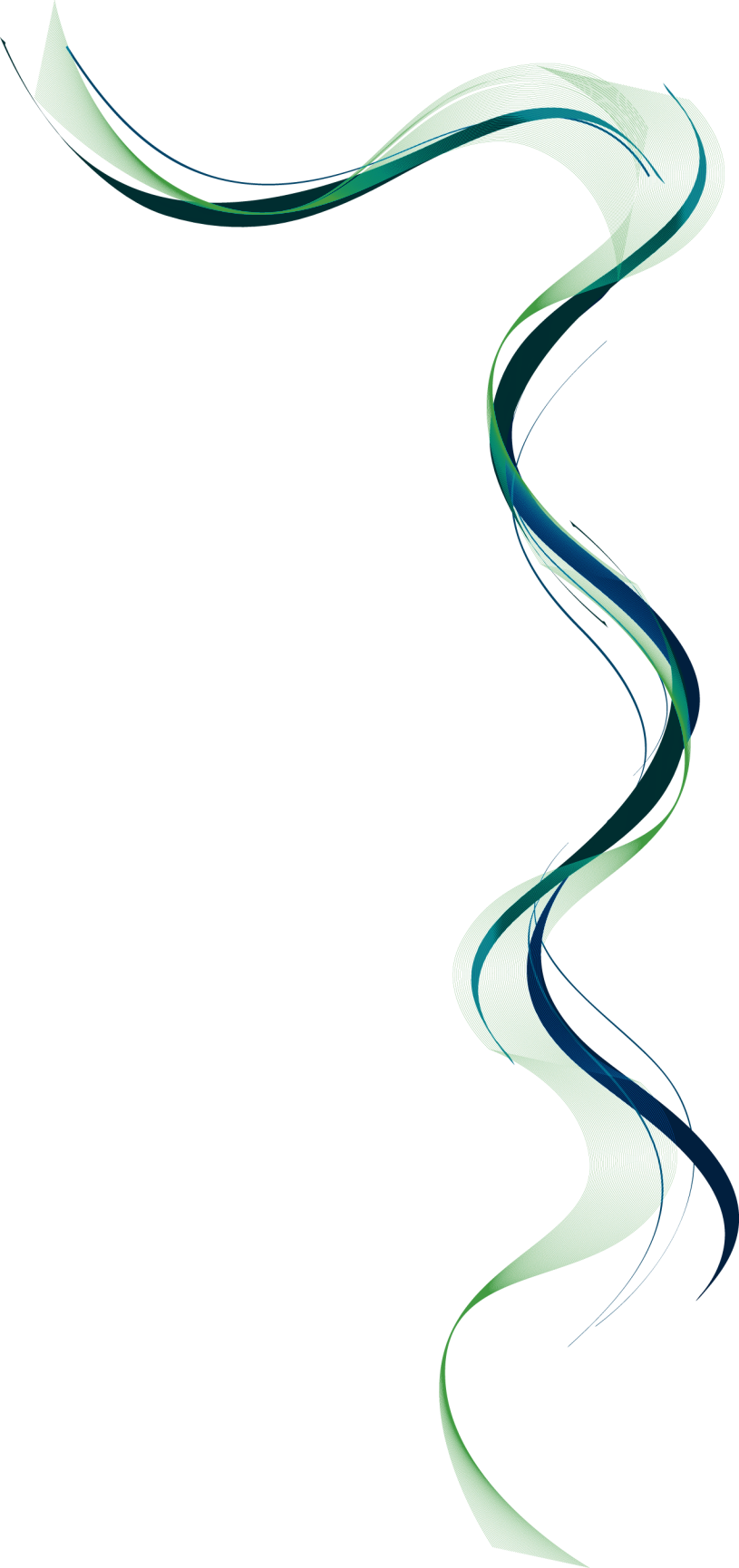 Presentation Credits
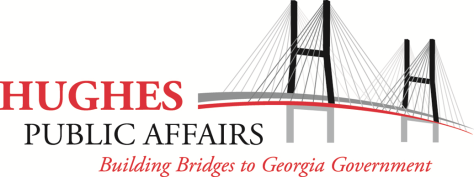 Lee Hughes
www.hughespublicaffairs.com
lee@hughespublicaffairs.com
912.658.8790

Portions also adapted from 2012 Advocacy 101 Training for Tourism Day at the Capitol by Sean McGinnis, Atlanta Magazine and the Georgia Restaurant Association’s 
2012 Advocacy Training by Julianna McConnell, 
The Preston Group, Inc.
Julie Ford MusselmanExecutive DirectorGACVBwww.gacvb.comjmusselman@gacvb.com912.897.6339
[Speaker Notes: Georgia’s Convention and Visitors Bureaus are The Front Porch to Georgia’s Tourism Economy.  We play a significant role in the 53.6 BILLION dollar economic contribution that the tourism industry has on Georgia’s economy. 

Through successful destination marketing strategies, the many convention and visitors bureaus in our unique towns, cities, counties and regions 
help generate visitor spending which supports thousands of businesses and 1 in 10 jobs in our state.  That’s 411,000 jobs, just shy of the total population of the City of Atlanta. 

Every Georgia household saves $770 due to the taxes generated by the tourism industry.  All sectors of the Georgia economy benefit from tourism activity.]